HOW THE BUY QUEENSLAND APPROACH HAS TRANSFORMED PUBLIC PROCUREMENT
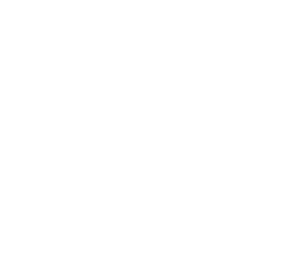 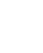 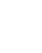 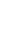 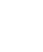 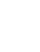 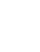 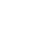 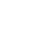 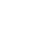 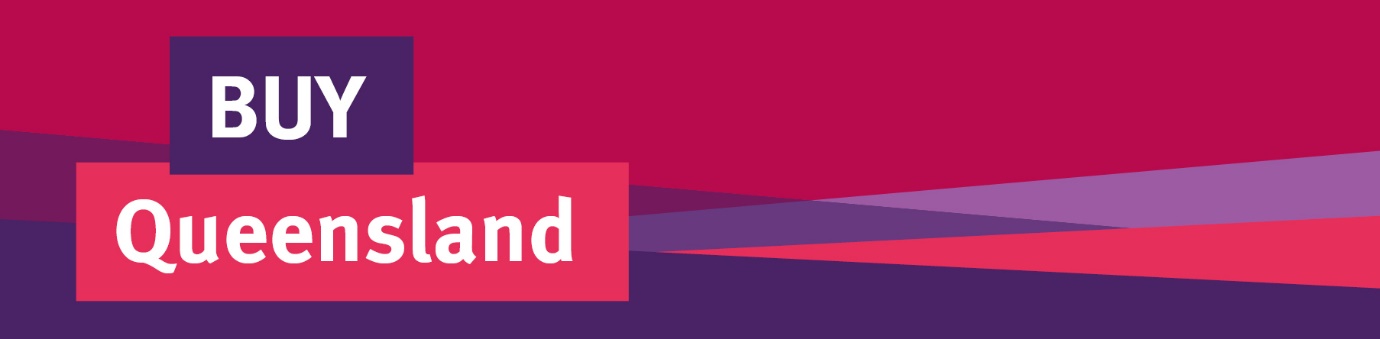 Buy Queensland approach to procurement
Queensland Government Procurement Strategy ensures employees can make informed decisions when spending money to prioritise: 

Queensland jobs and businesses
support of local jobs in regional Queensland 
positive outcomes for Queenslanders.
Highlights
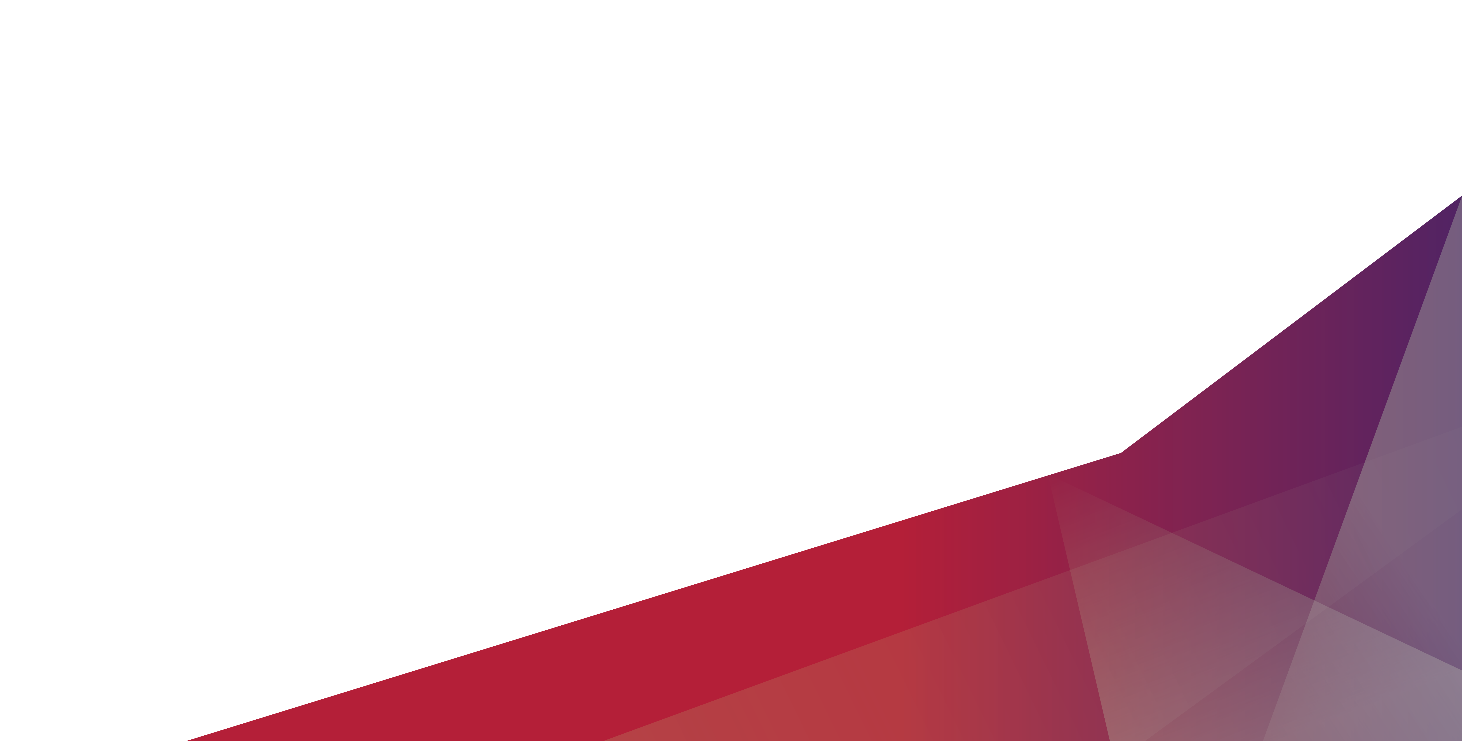 JOBS
Expanded local benefits approach Streamlined Local Benefits Test, focusing on local workforce
Consolidating Local Benefits Test and Charter for Local Content
ECONOMY
Supply Chains of State Significance - domestic innovation and supply
Pursuing procurement-related emissions reduction target
J
E
BQ 23
Major project procurement - enduring community value for current and future generations 
Clearer expectations regarding ethical supply
LEGACY
Establishing the Procurement Ministerial Advisory Council (PMAC)
Mandatory debriefings following a tender process
CONFIDENCE
L
C
The Buy Queensland approach
Since the launch of Buy Queensland in 2017, over $72B invested with over 81,500 Queensland registered businesses
Use of procurement to drive economic, environmental and social outcomes
Gives local suppliers great access to opportunities through government investment in their region
Acknowledges that ‘value for money’ goes beyond choosing the cheapest price and instead considers the potential investment in local businesses and workforces
4
Queensland SMEs
5
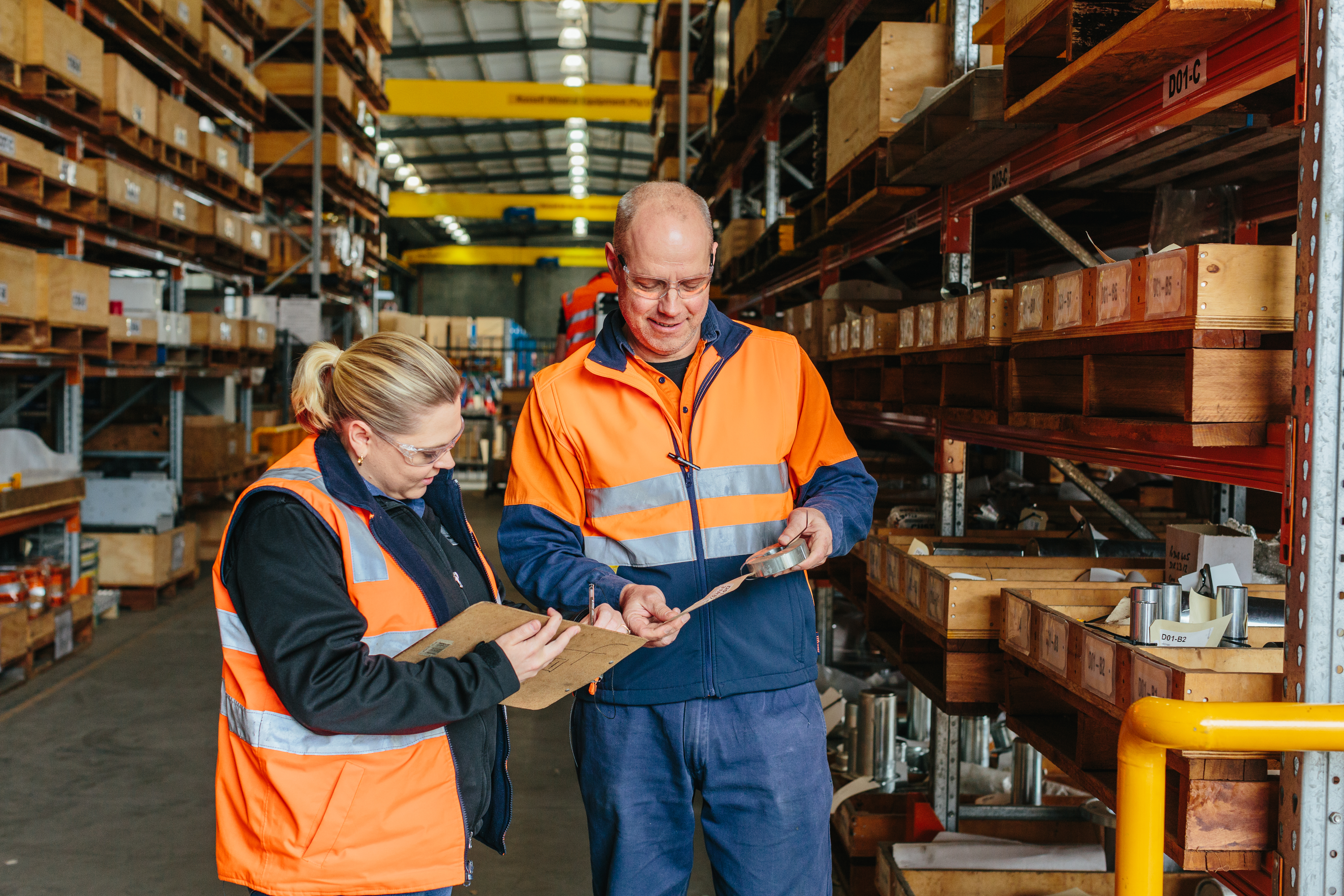 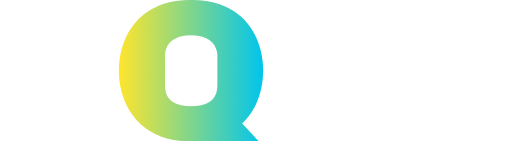 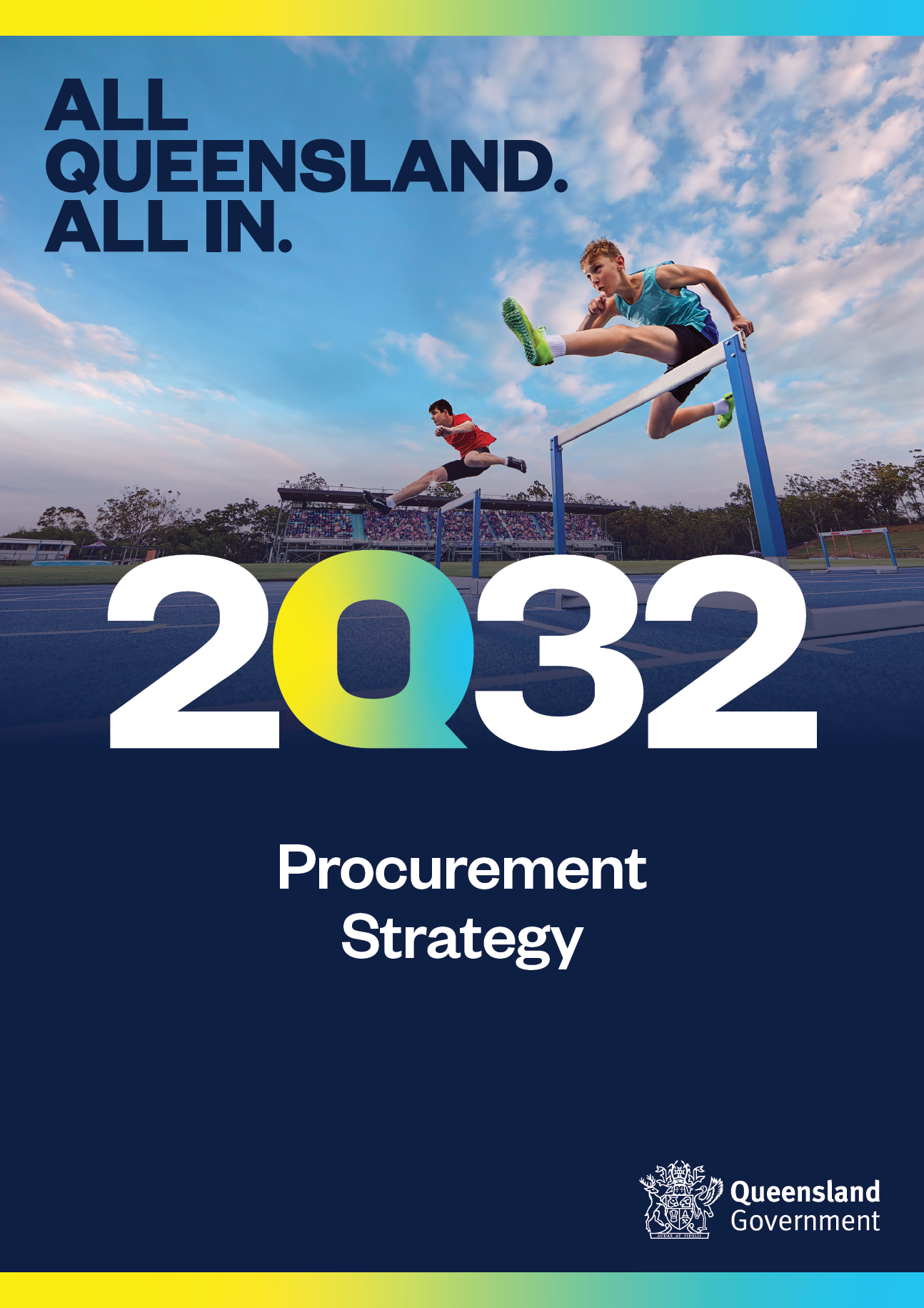 Q2032PROCUREMENT STRATEGY
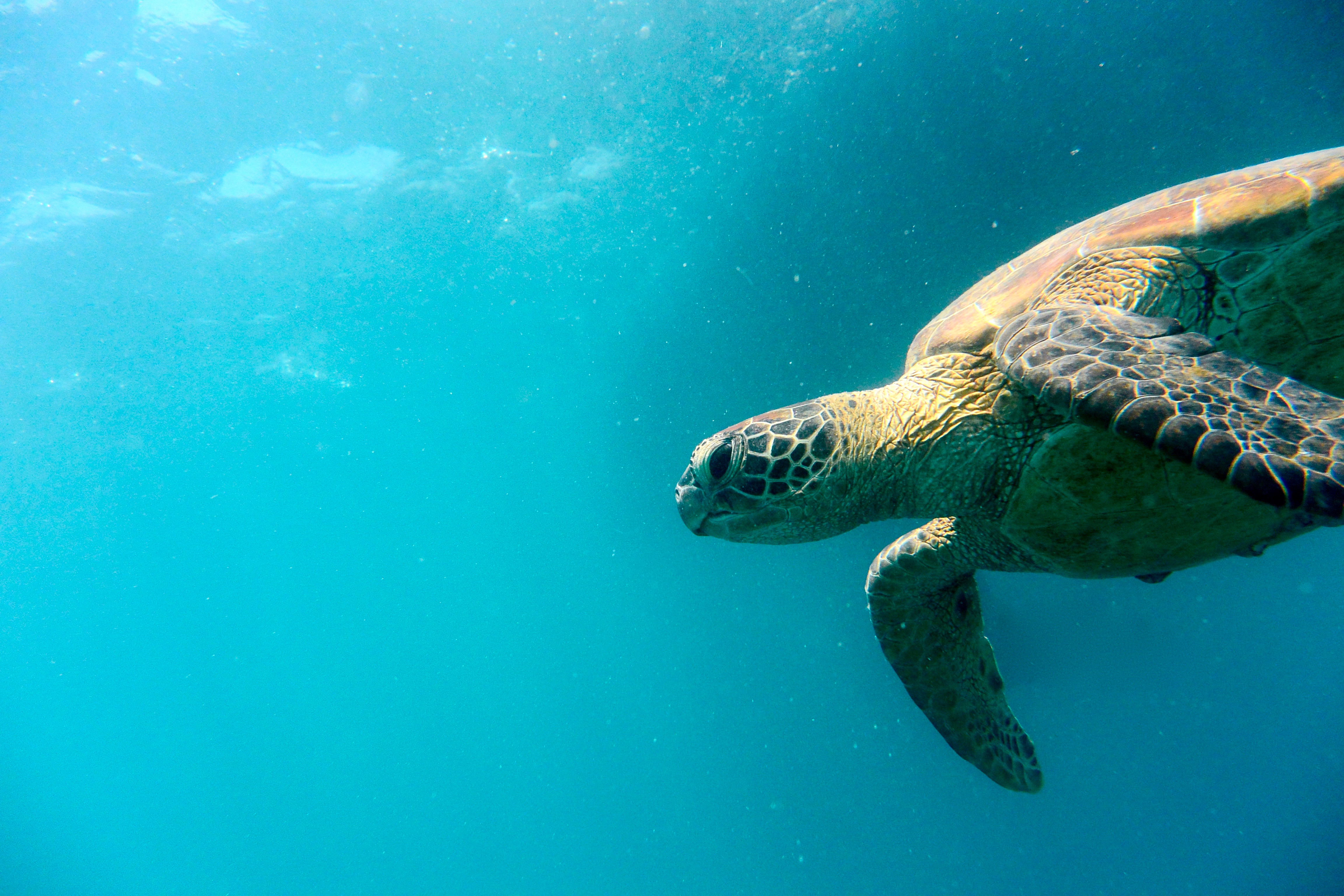 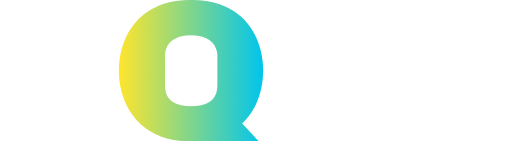 Ready
Knowing what’s needed and growing your business to get on Team Queensland
MyGamesPlan tool will be developed to test preparedness and provide integrated access to government programs
Local, sustainable, ethical and diverse outcomes will be prioritised
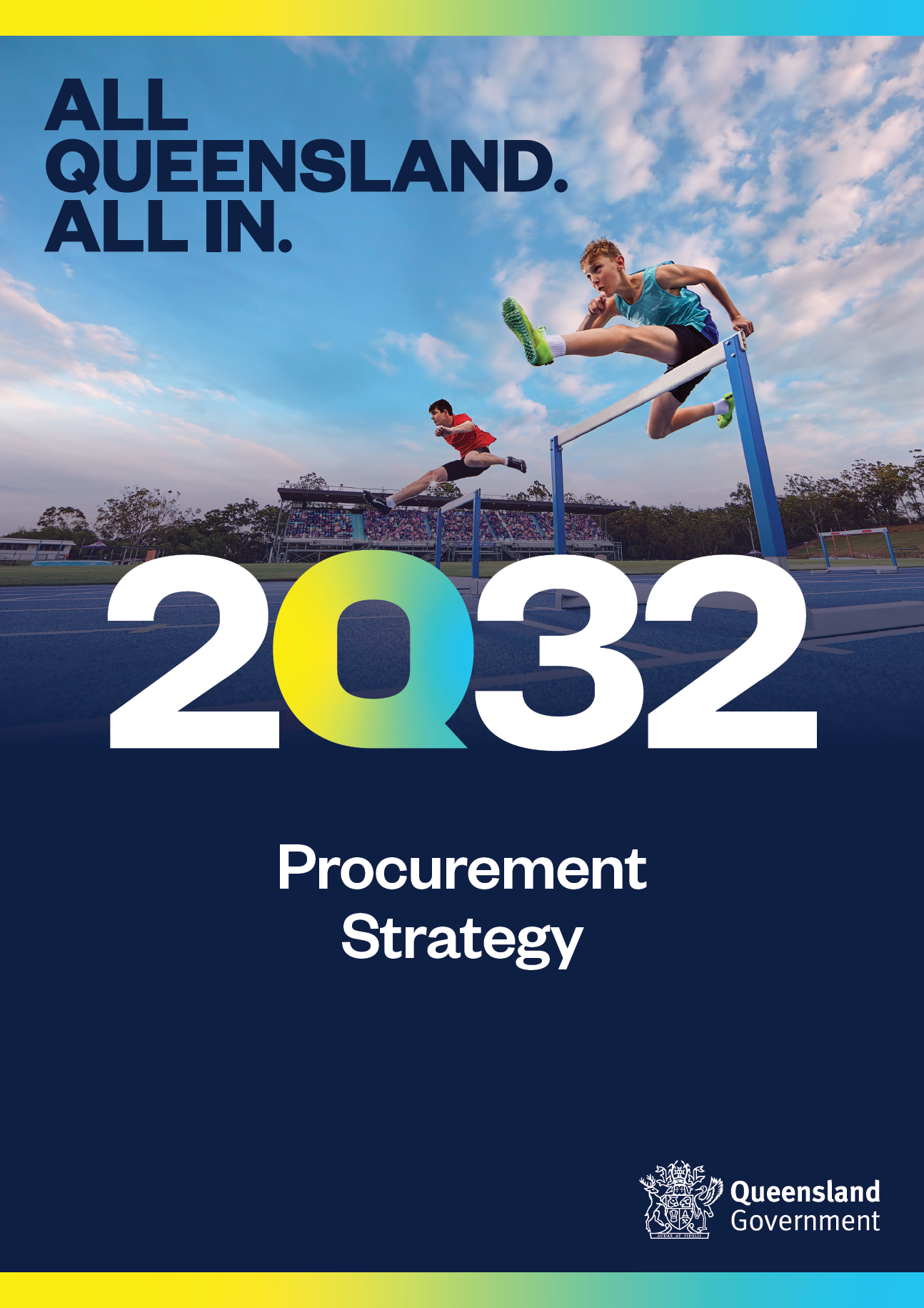 Buy Queensland approach underpins the strategy
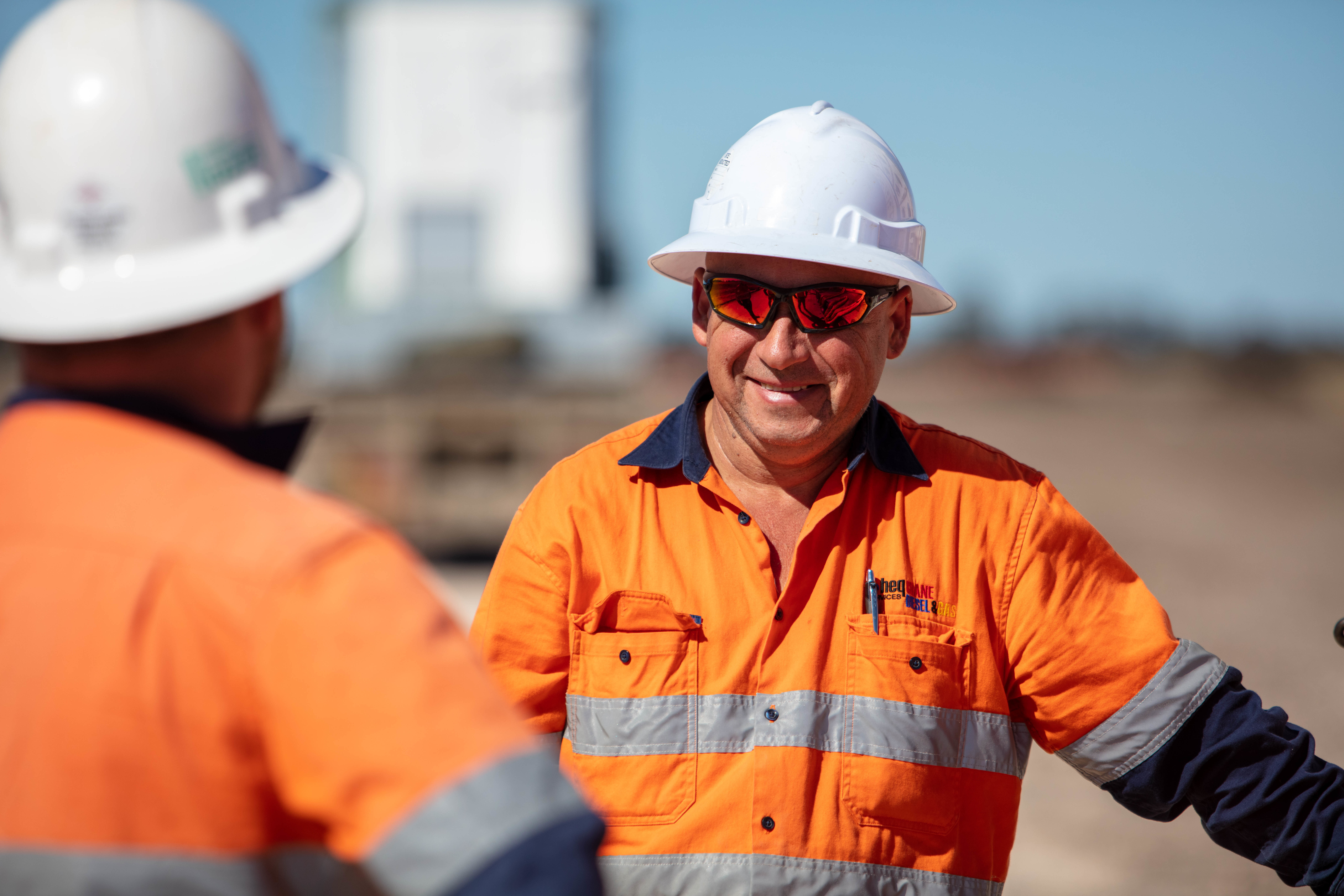 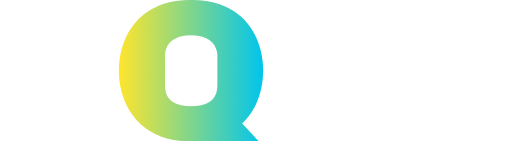 Set
Preparing and getting match fit
We will:
publish an annual procurement update and enhance the Queensland Government Forward Procurement Pipeline
appoint a specialist Q2032 Small Business Procurement Advisor
establish a Q2032 Industry Advisory Group
implement the Q2032 Small Business Procurement Action Plan
continue initiatives to support small business like Mentoring for Growth and ecoBiz
deliver regional Games procurement roadshows in key centres
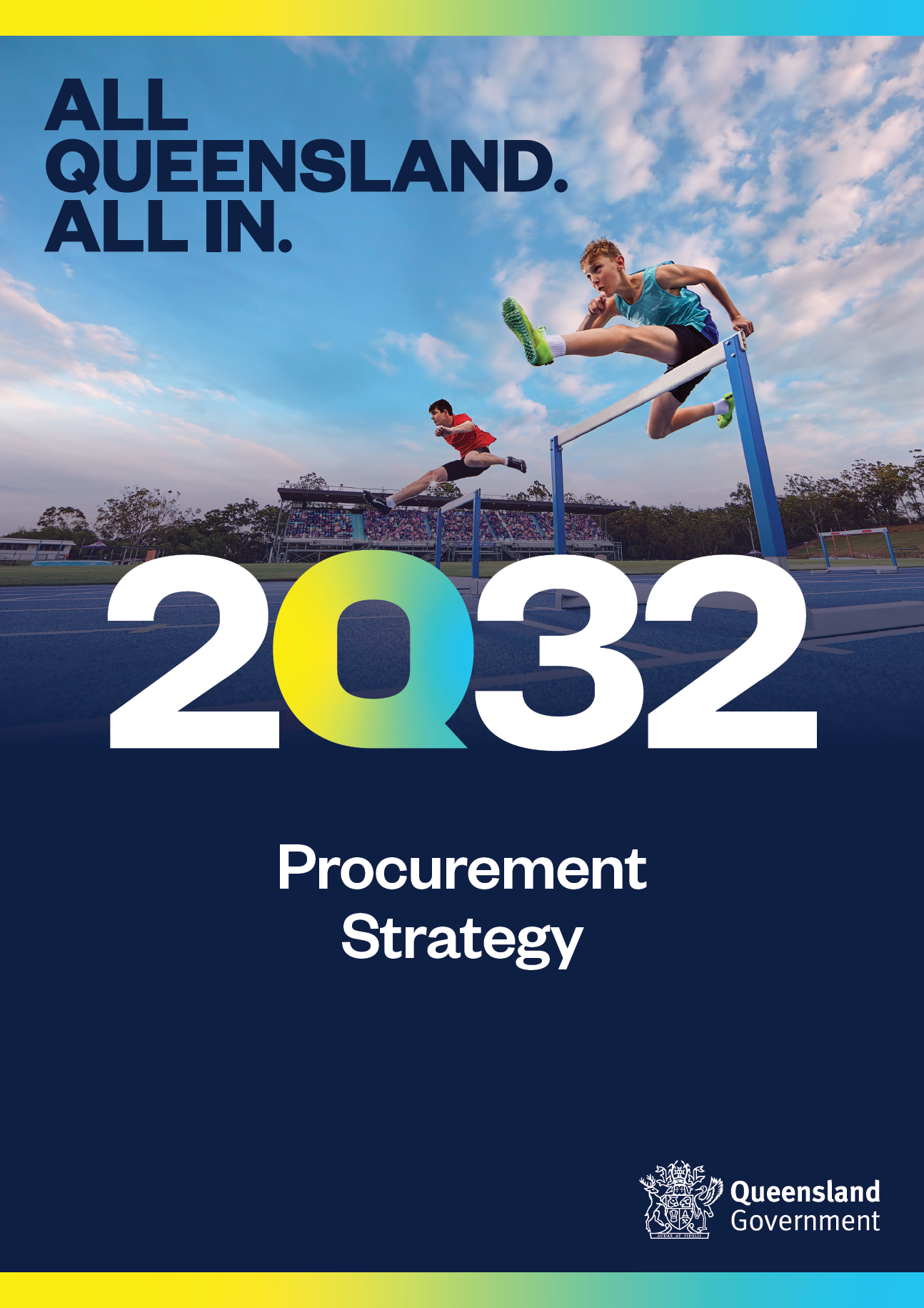 ecoBiz – free program to help Queensland small to medium enterprises reduce costs and environmental impacts.
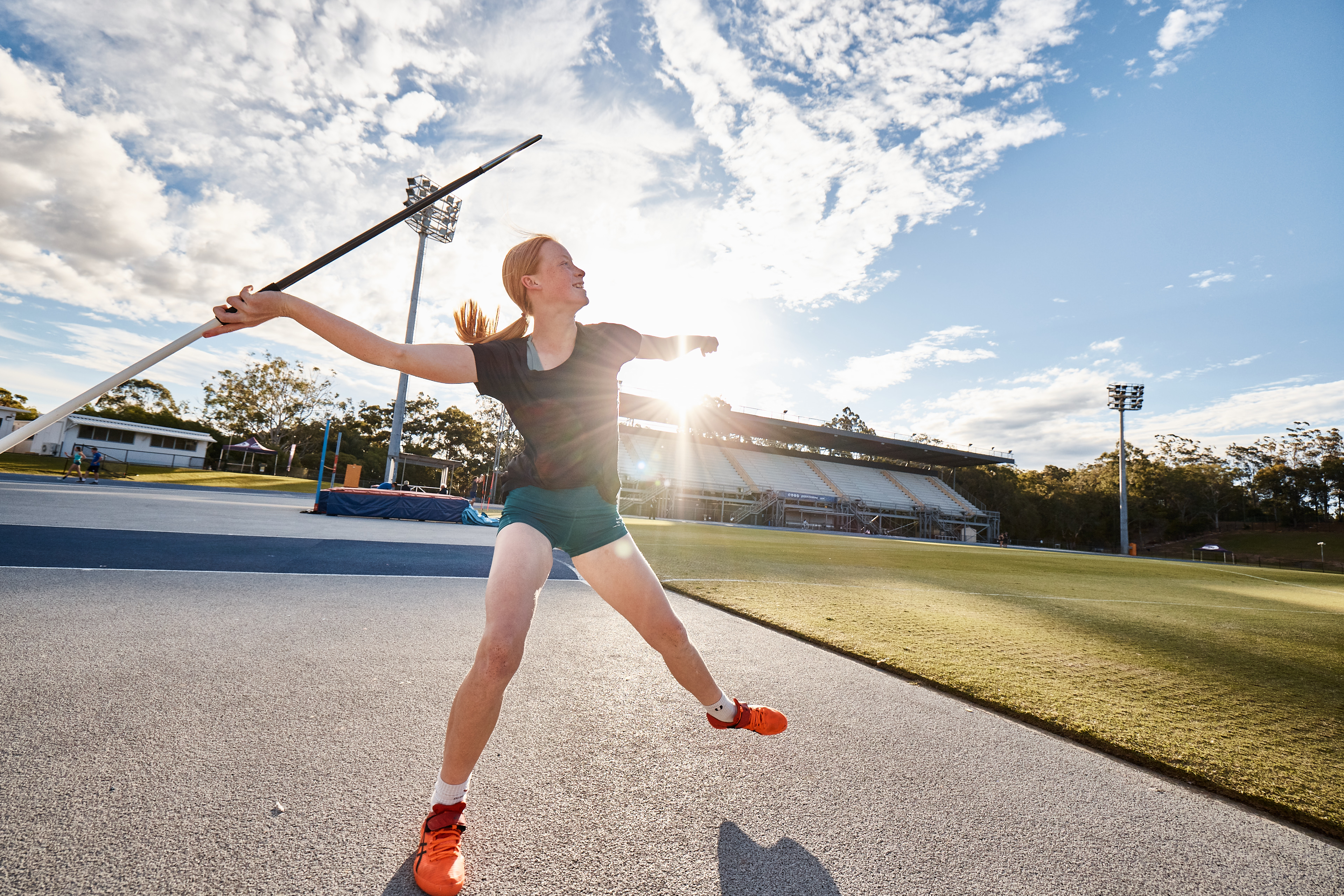 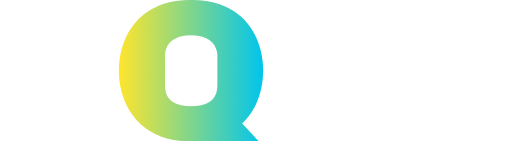 Go!
Delivering for Brisbane 2032 and beyond
More opportunities for the Games will become progressively available
Opportunities will be published via the Queensland Government’s Forward Procurement Pipeline
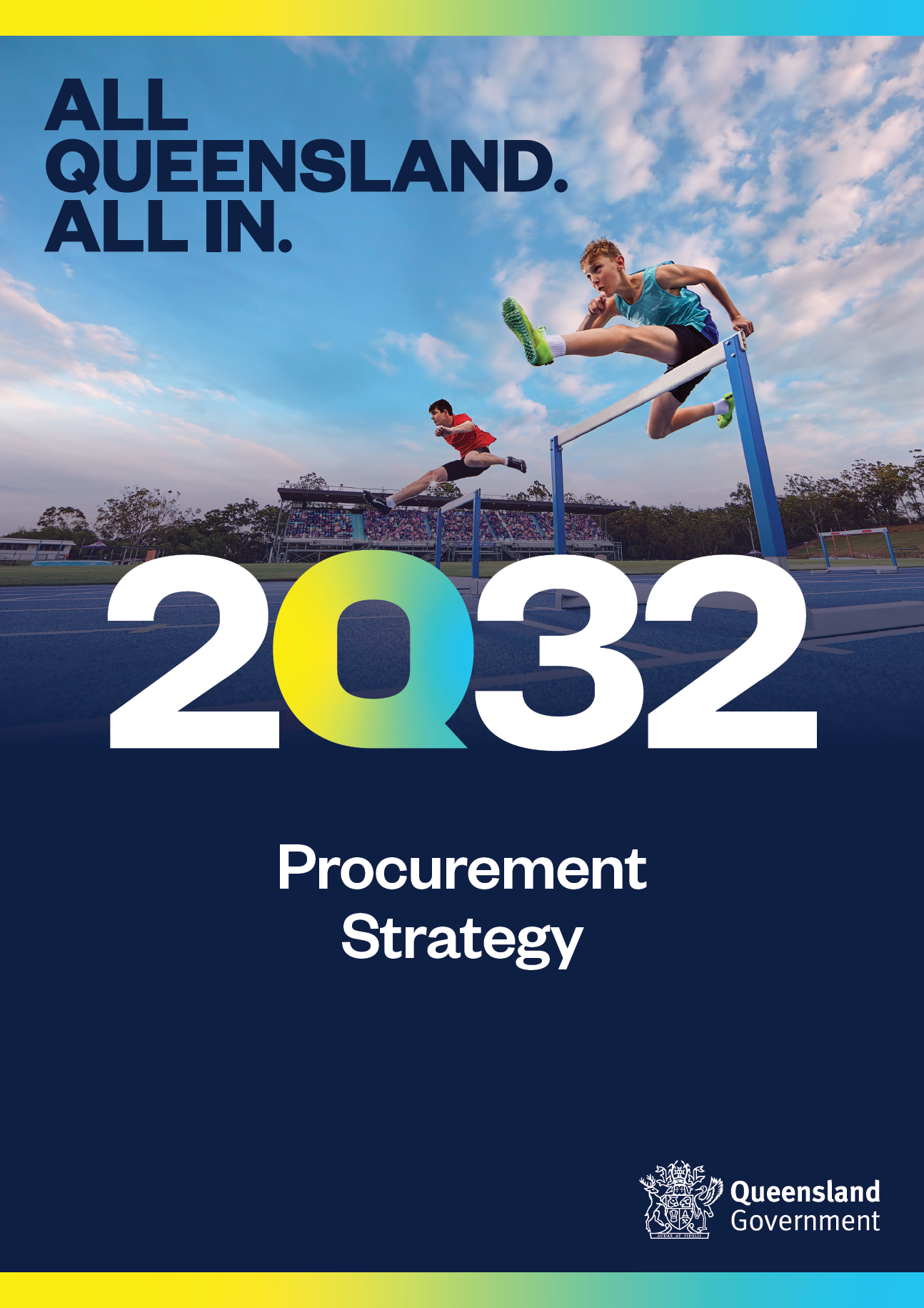 Forward Procurement Pipeline
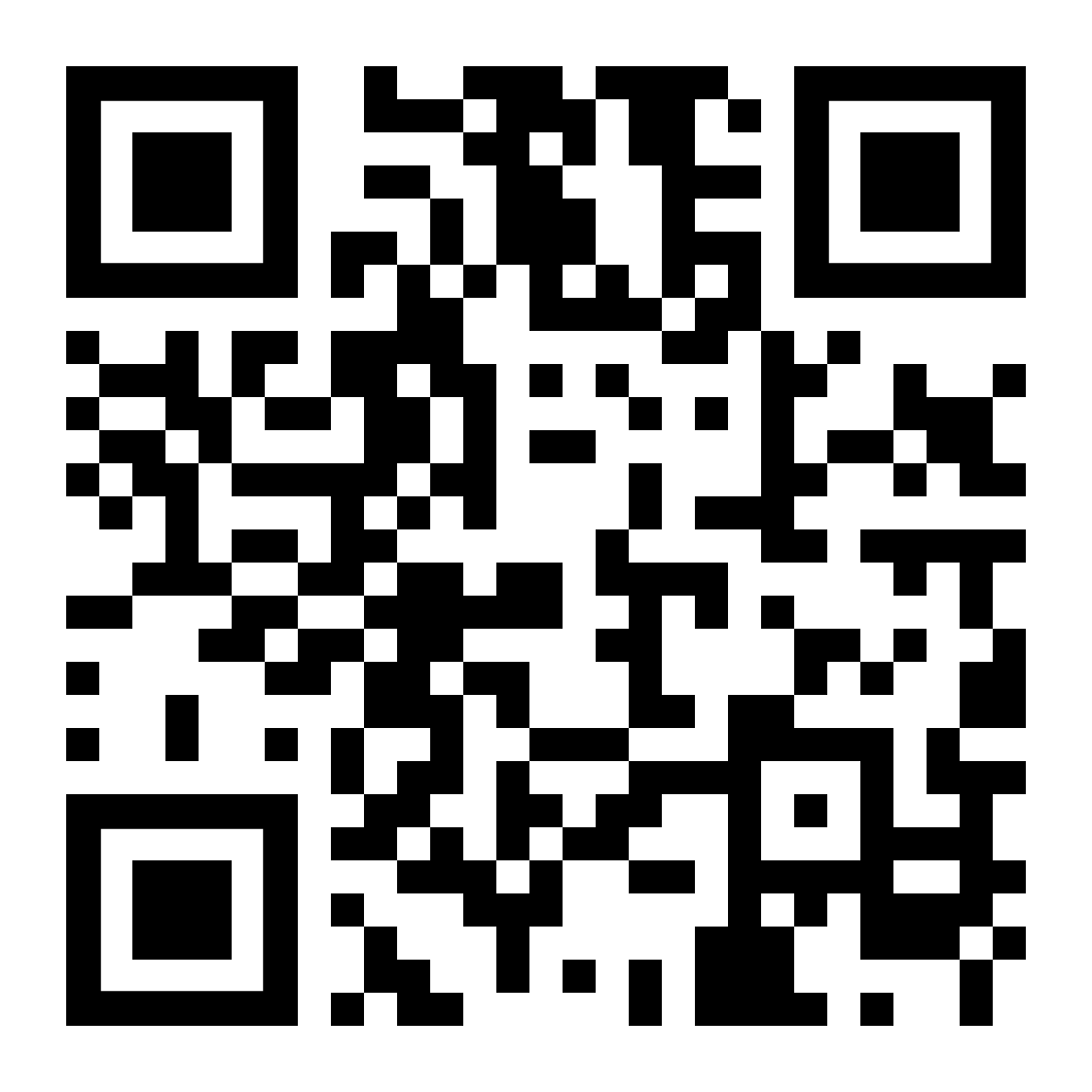